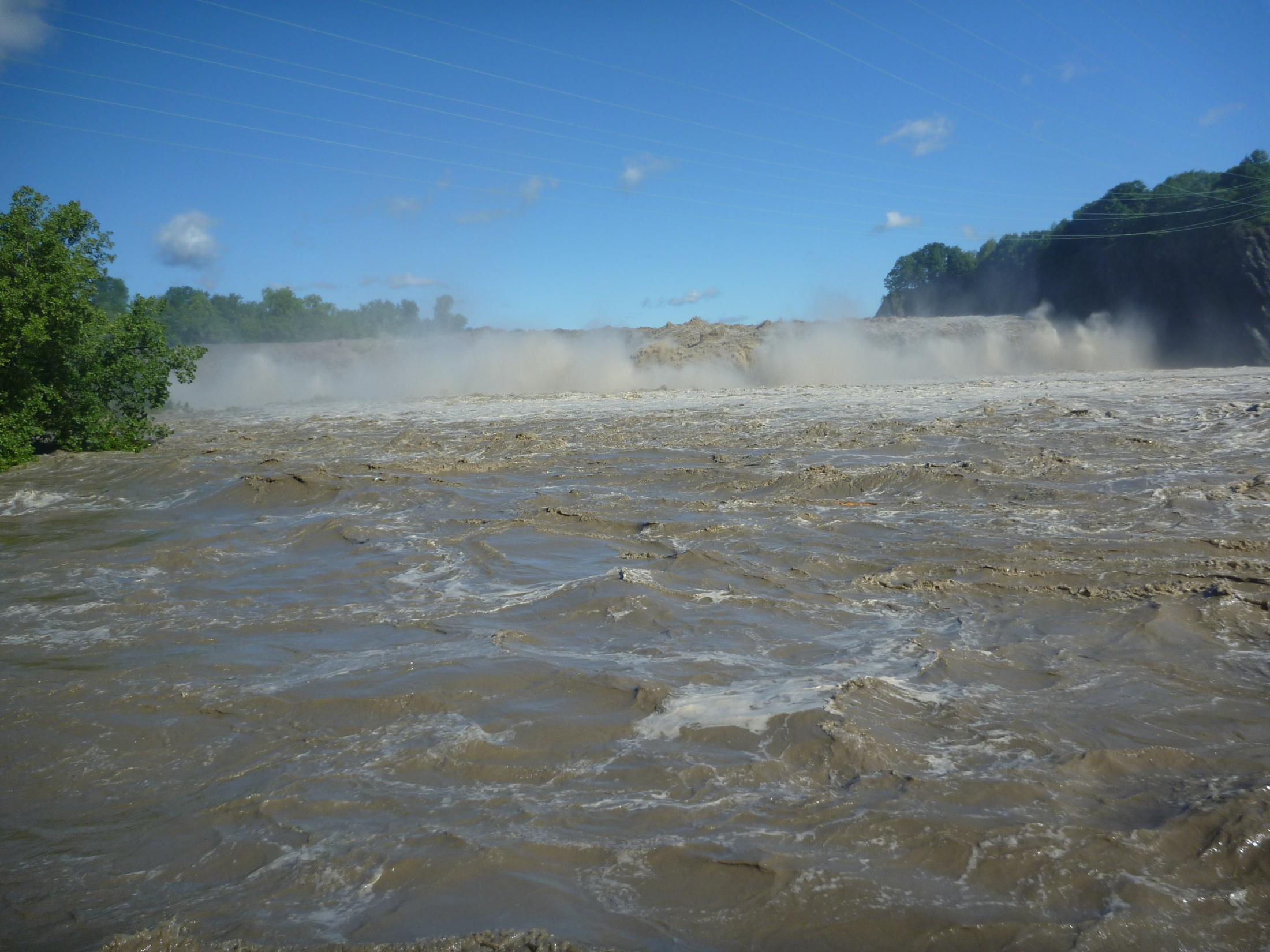 Hudson River Watershed Sediment Transport following Tropical Storms Irene and Lee
Gary R. Wall and Timothy F. Hoffman
U.S. Geological Survey
New York Water Science Center
In cooperation with:
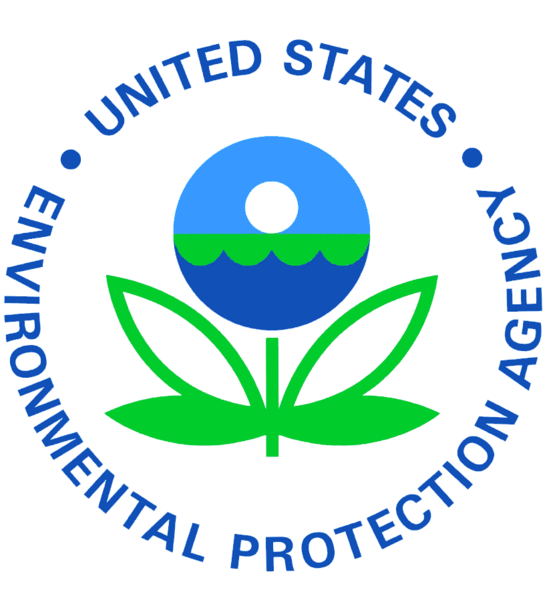 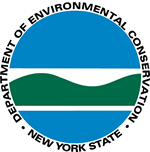 Mohawk River @ Cohoes 8/29/11 101,000 ft3/sec
			         2,200 mg/L
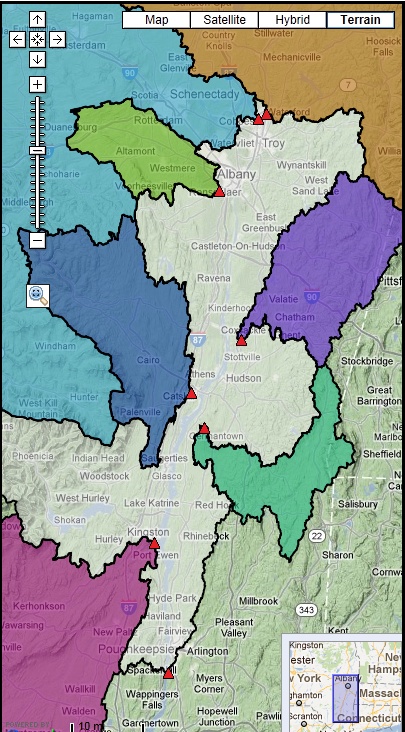 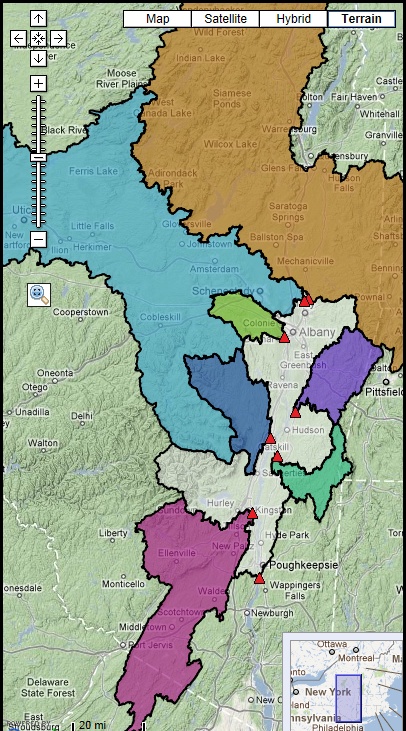 Upper Hudson
USGS Suspended-Sediment Monitoring Stations
Mohawk
Normanskill
Kinderhook
Catskill
RoJan
Rondout
Poughkeepsie
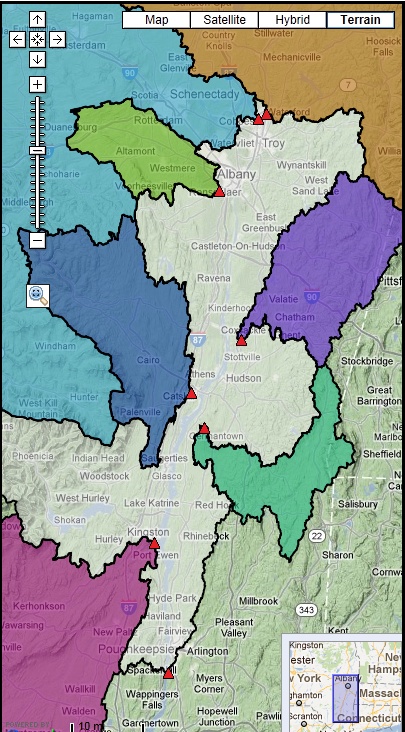 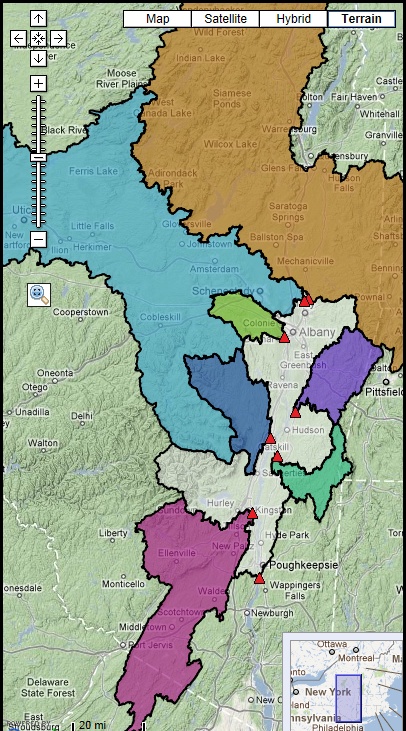 Upper Hudson
USGS Suspended-Sediment Monitoring Stations
Mohawk
Normanskill
Kinderhook
Catskill
RoJan
Esopus
Rondout
Poughkeepsie
Methodology
River Discharge x Sediment Concentration = Mass of sediment per unit time (Tons/day)

Need a continuous record of both
USGS stream gages provide continuous discharge
High frequency sampling or a continuous surrogate provide sediment concentration
Methodology
High-frequency sampling
Methodology
Surrogate
Catskill
Rondout
Log10 Suspended Sediment Concentration
Kinderhook
Roeliff Jansen
Log10 Turbidity
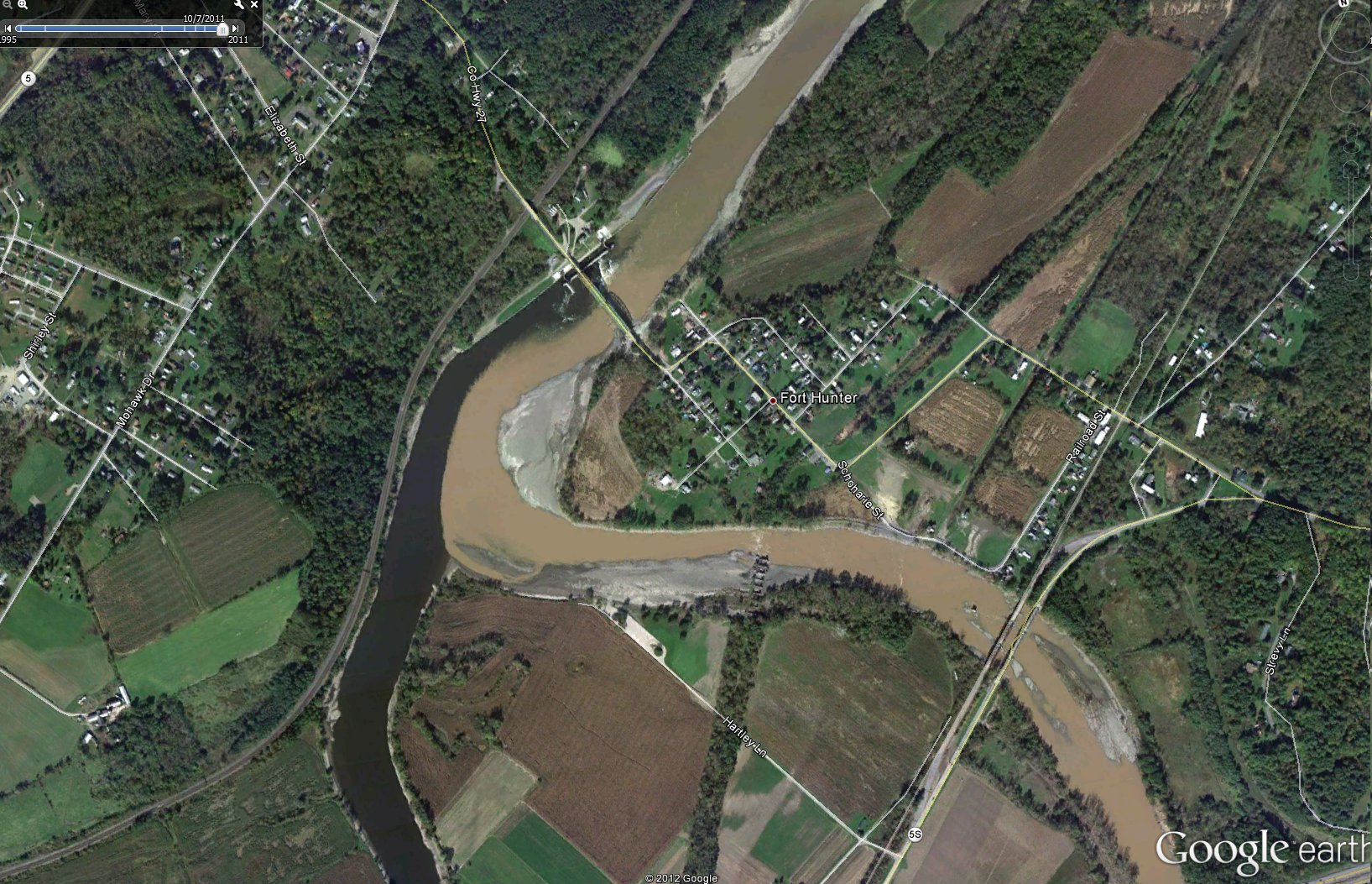 Head-of-Tide Results
Schoharie Creek
Mohawk River
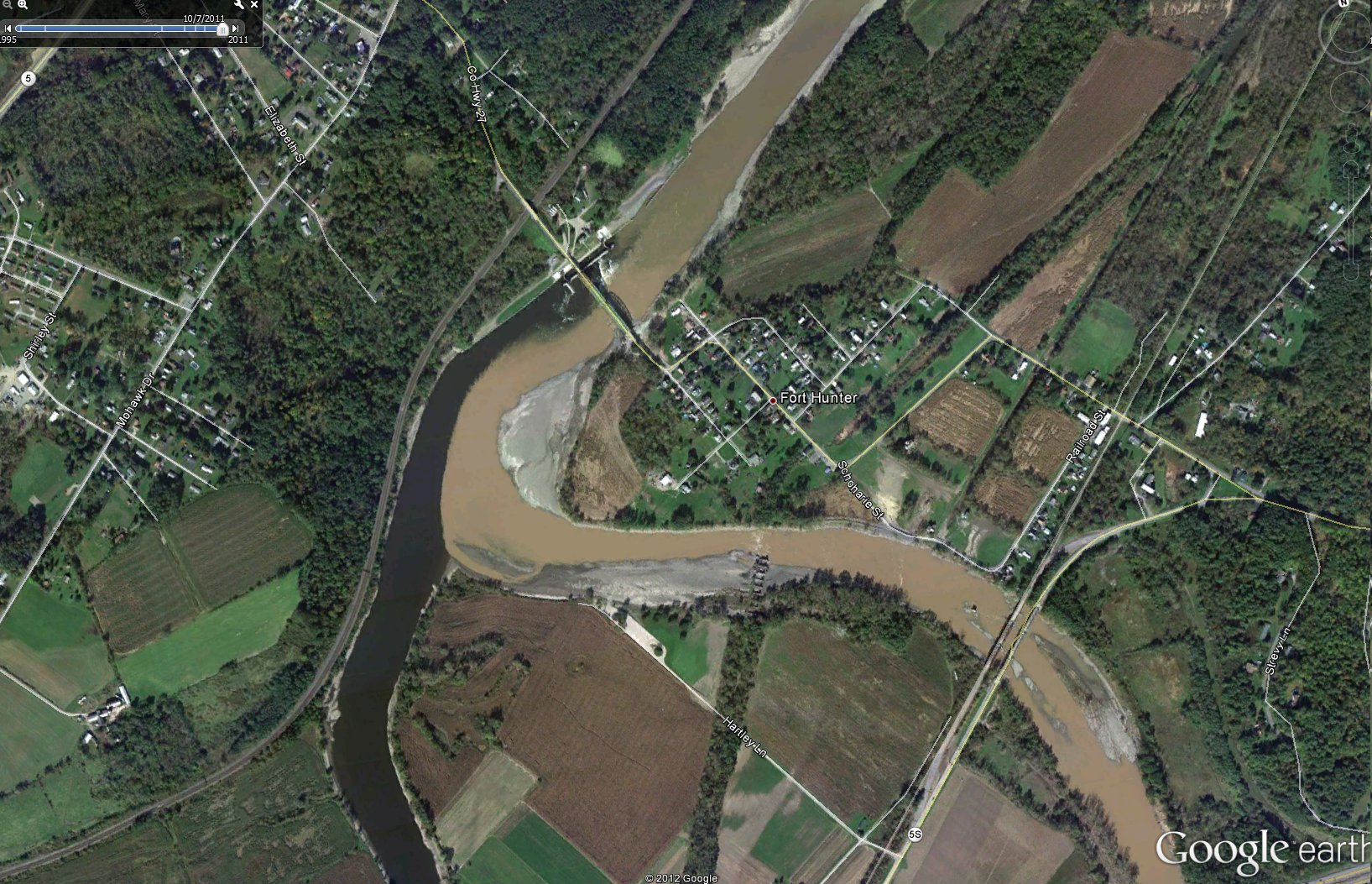 Head-of-Tide Results
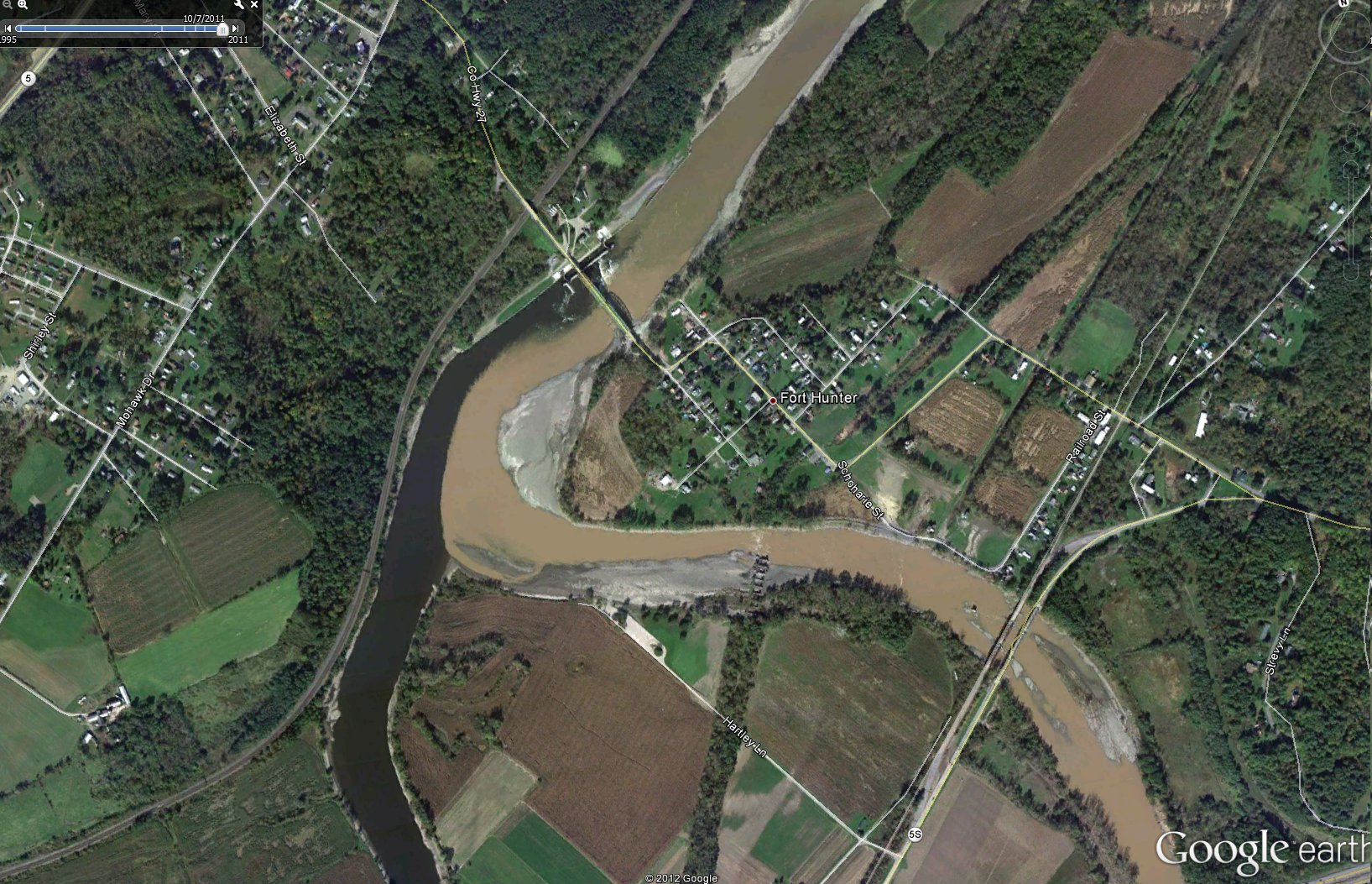 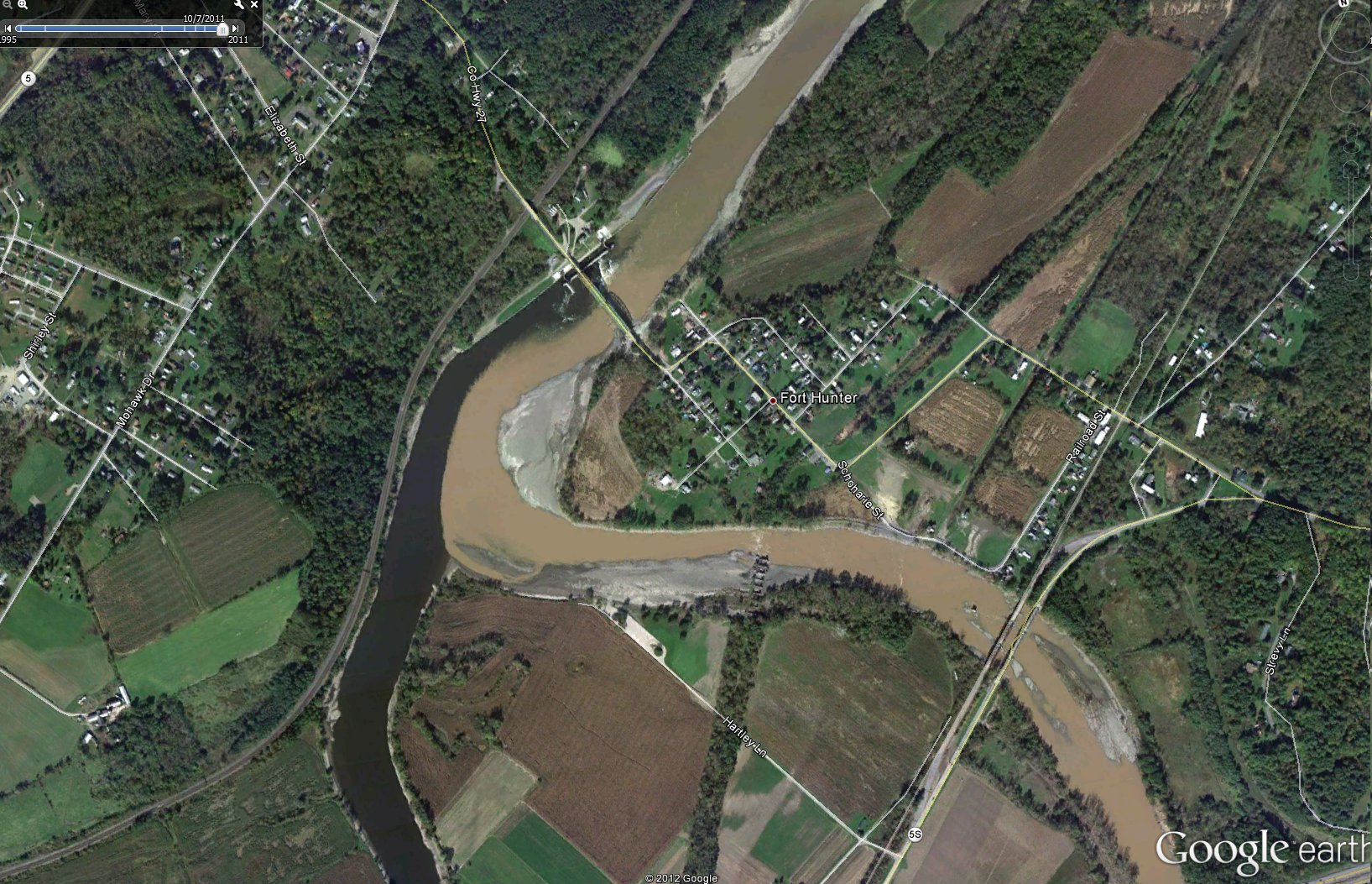 How much is 1.75 million tons of sediment?
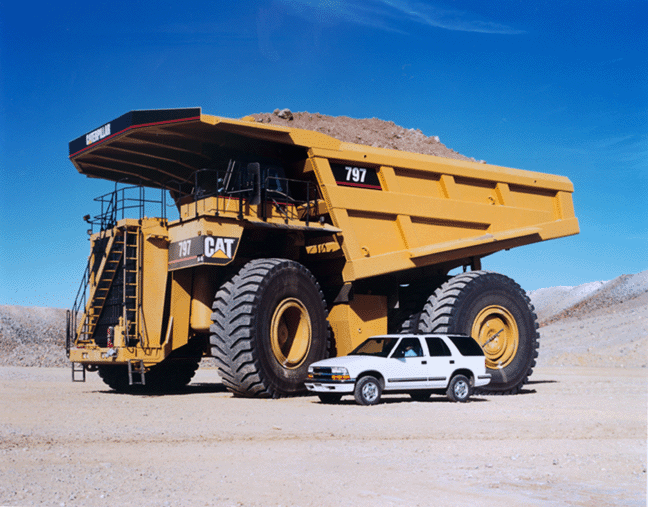 This truck can carry 400 tons…
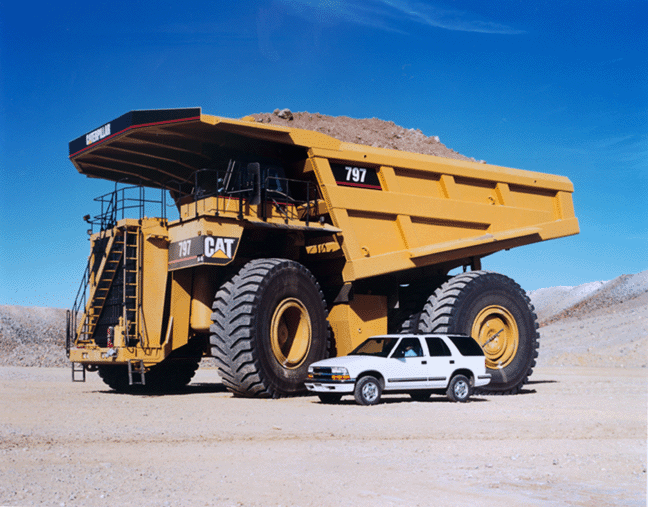 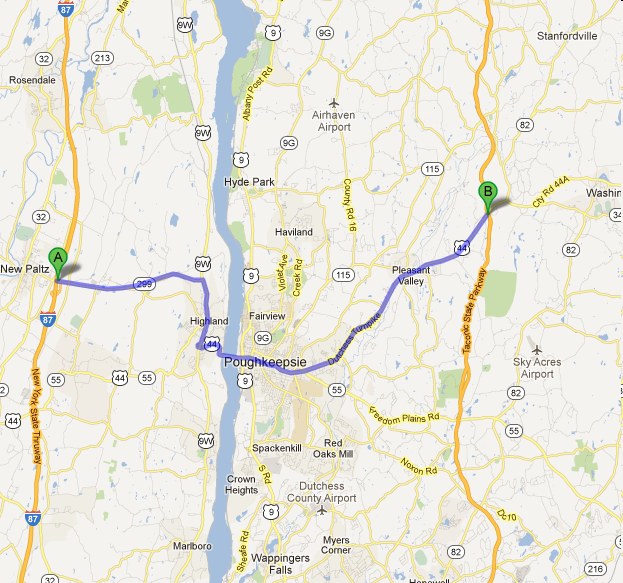 Cary Institute
4,375 trucks

Bumper-to-bumper

Both directions
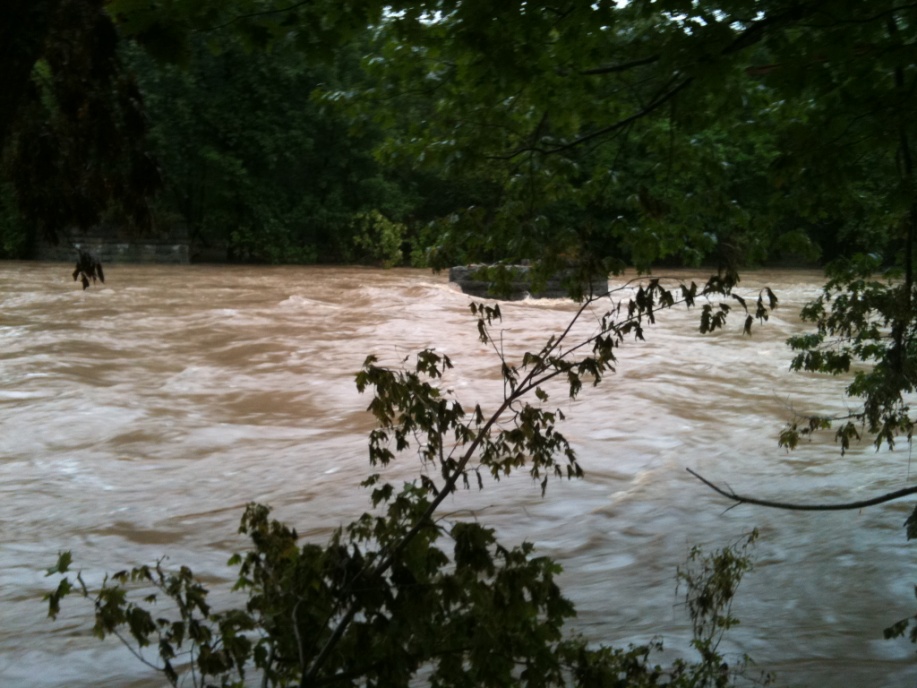 Lower Hudson Tributary Results
Catskill Creek near Catskill 9/7/11 – 29,000 ft3/sec    ~1,700 mg/L
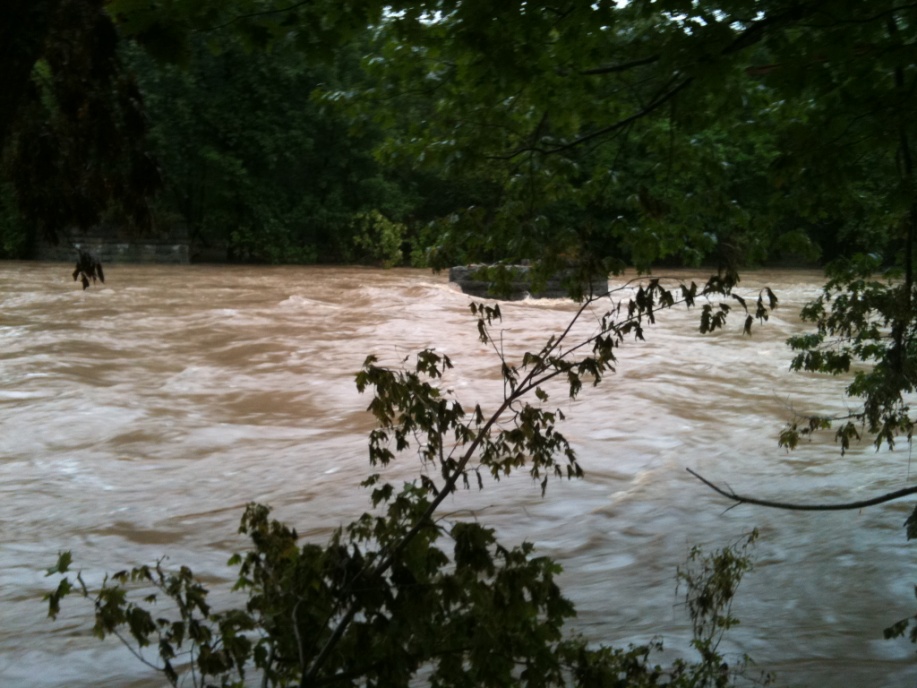 Lower Hudson Tributary Loads
* Irene only
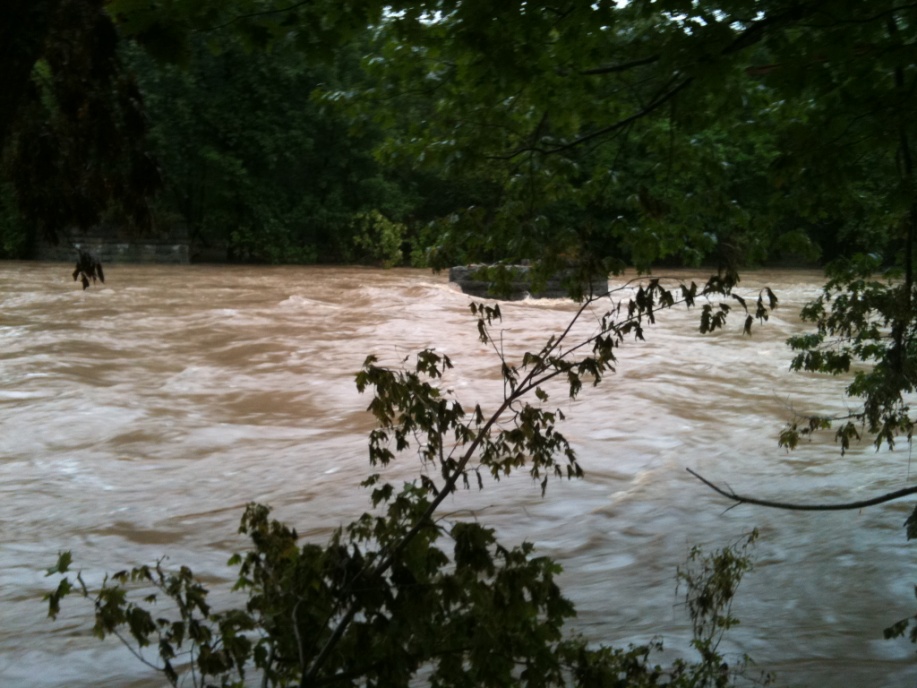 Tributary Yields
* Irene only
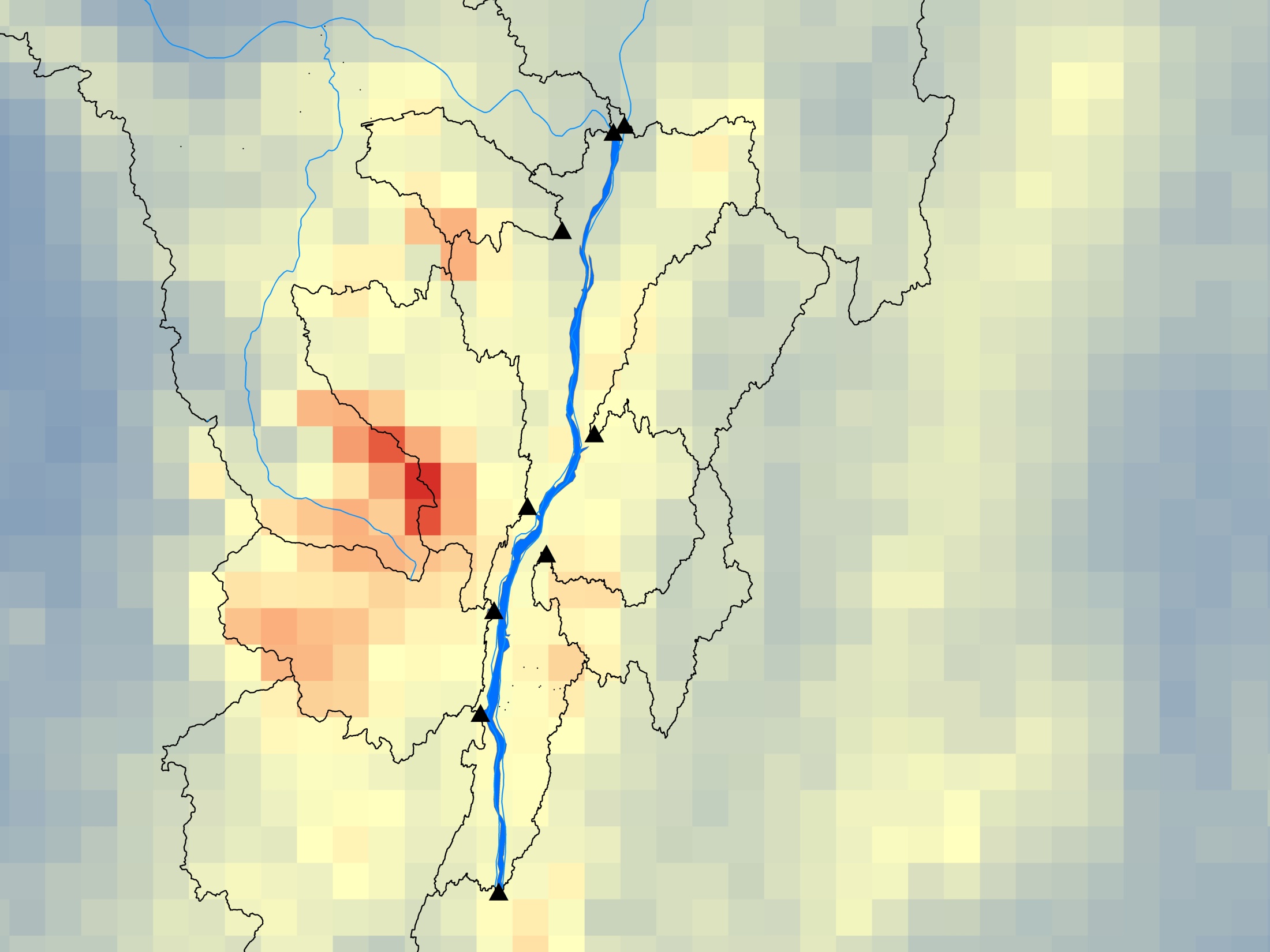 Upper Hudson
Mohawk
Normanskill
Kinderhook
Catskill
National Weather Service Radar-Based Precipitation Estimates for TS Irene
RoJan
Esopus
Rondout
Poughkeepsie Gage
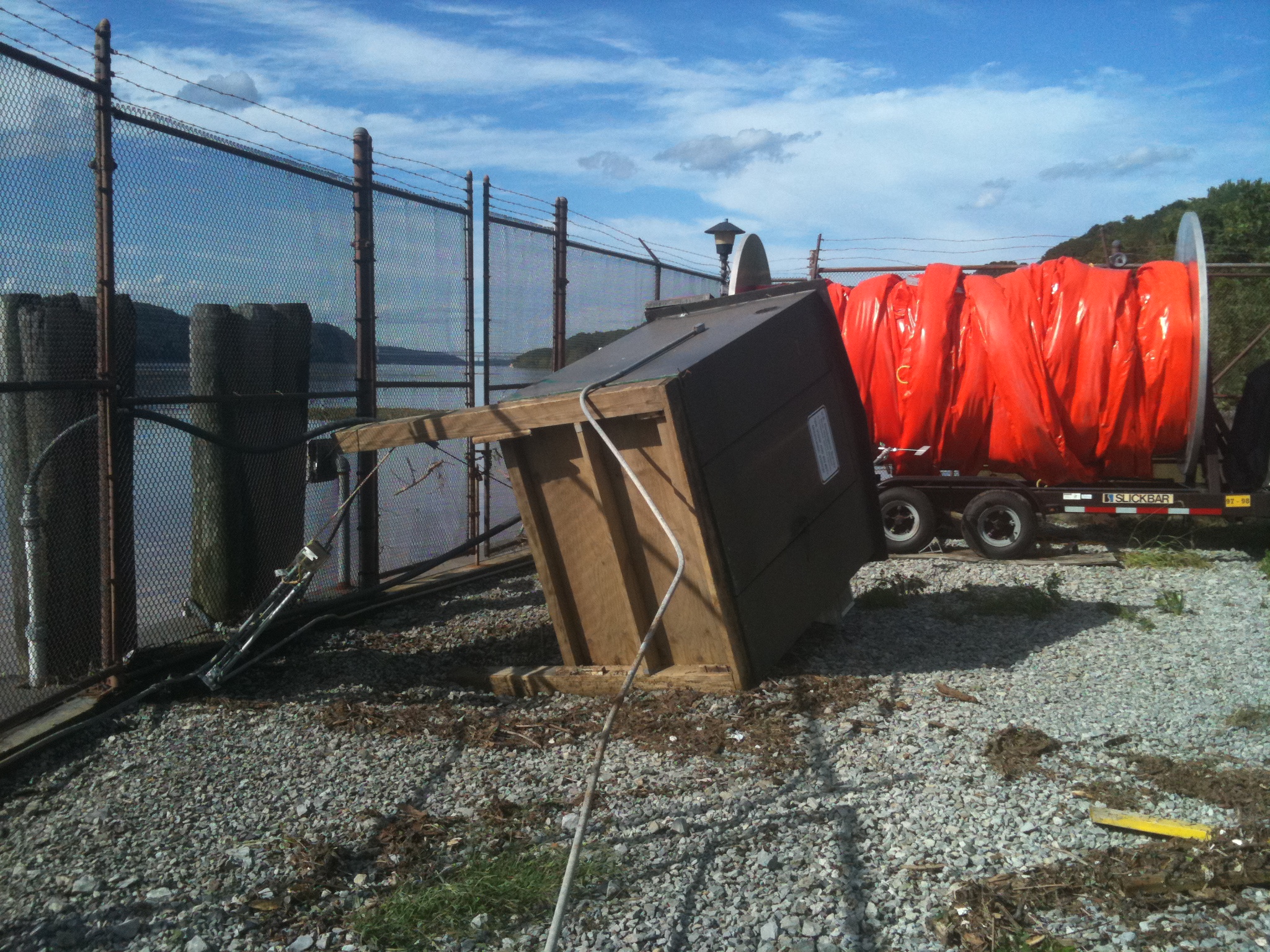 Poughkeepsie Results
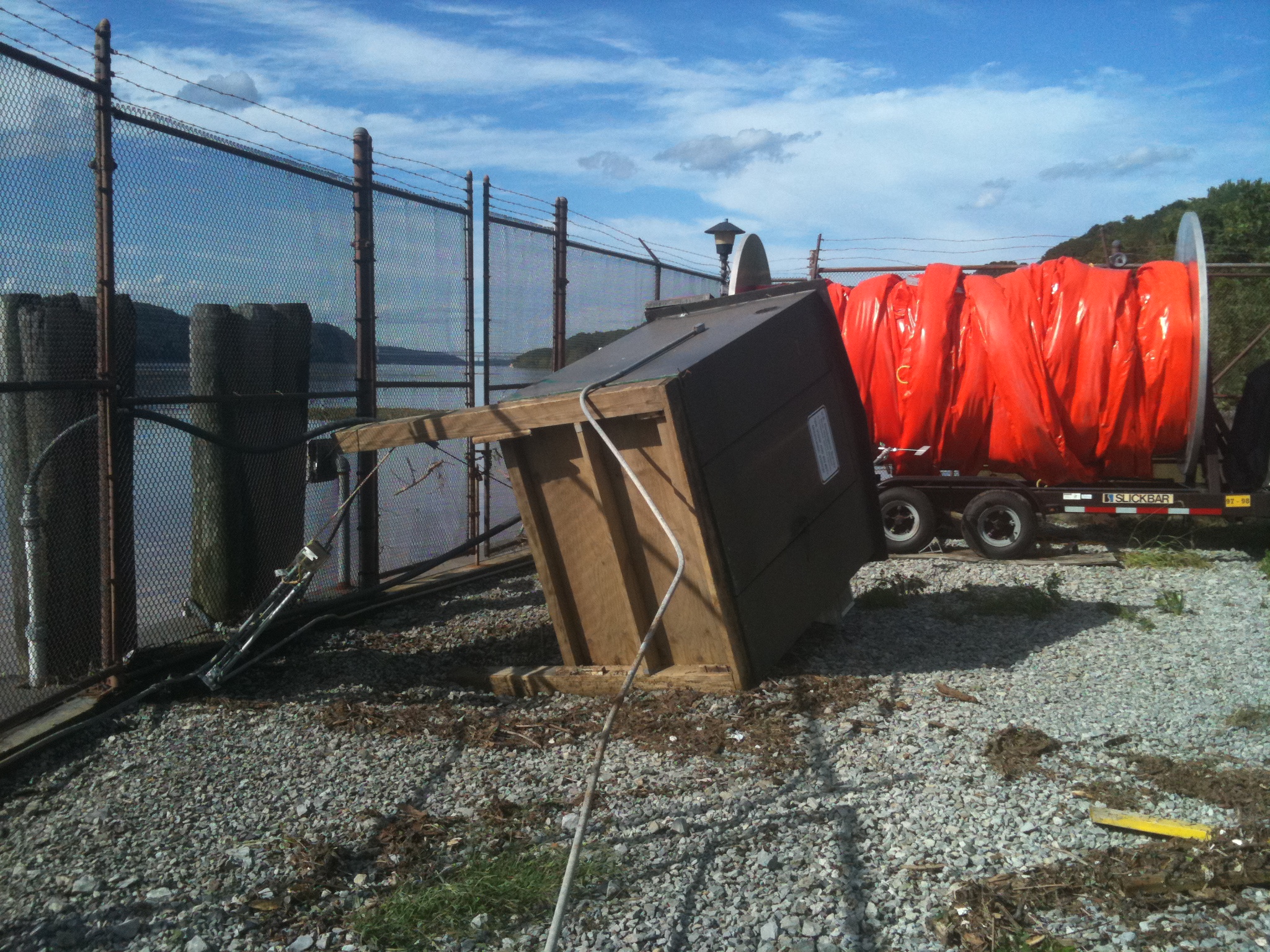 Institute
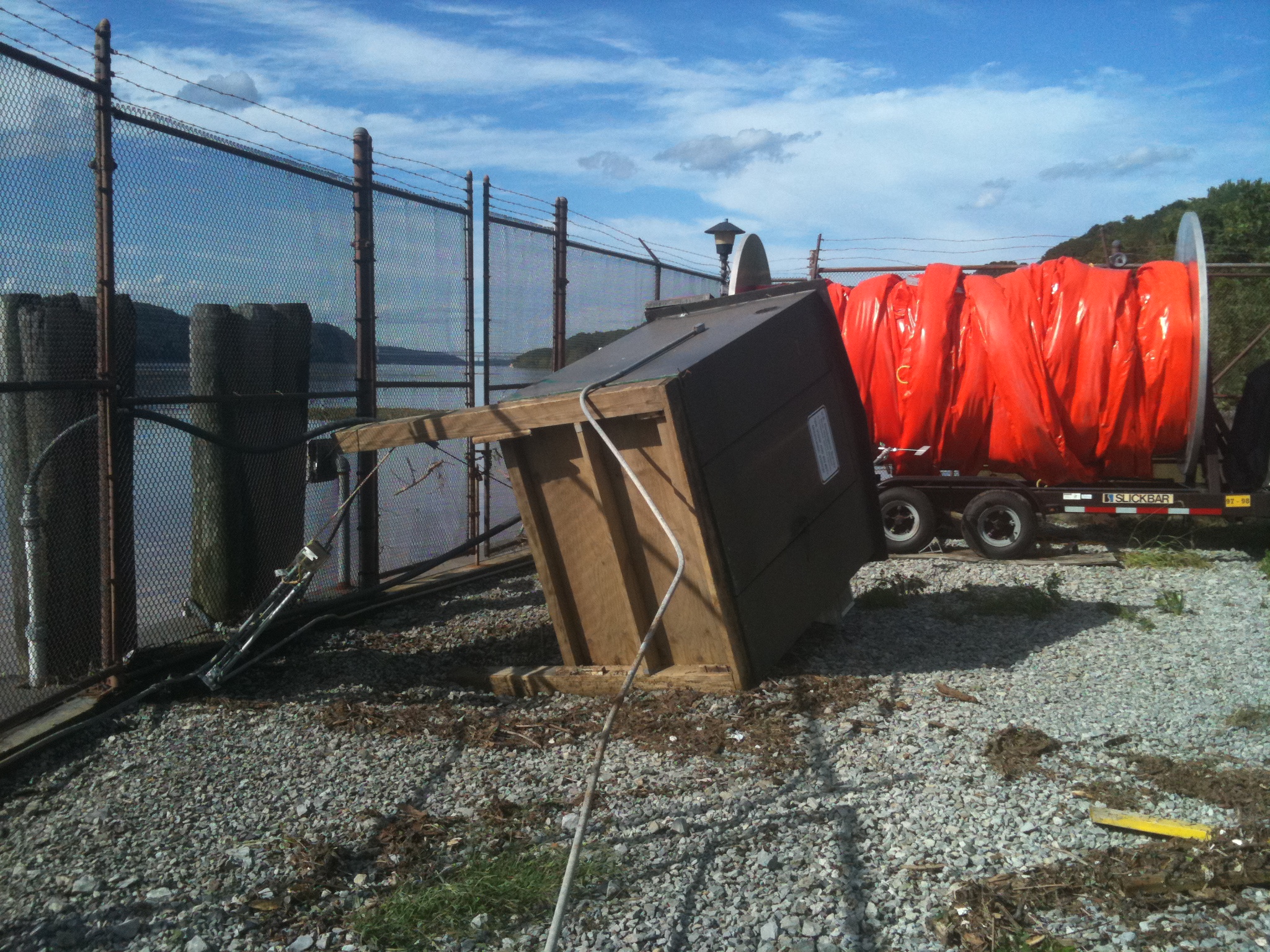 Poughkeepsie Results
Concentration x Discharge = 1 million tons of suspended sediment 				       through mid-October 2011
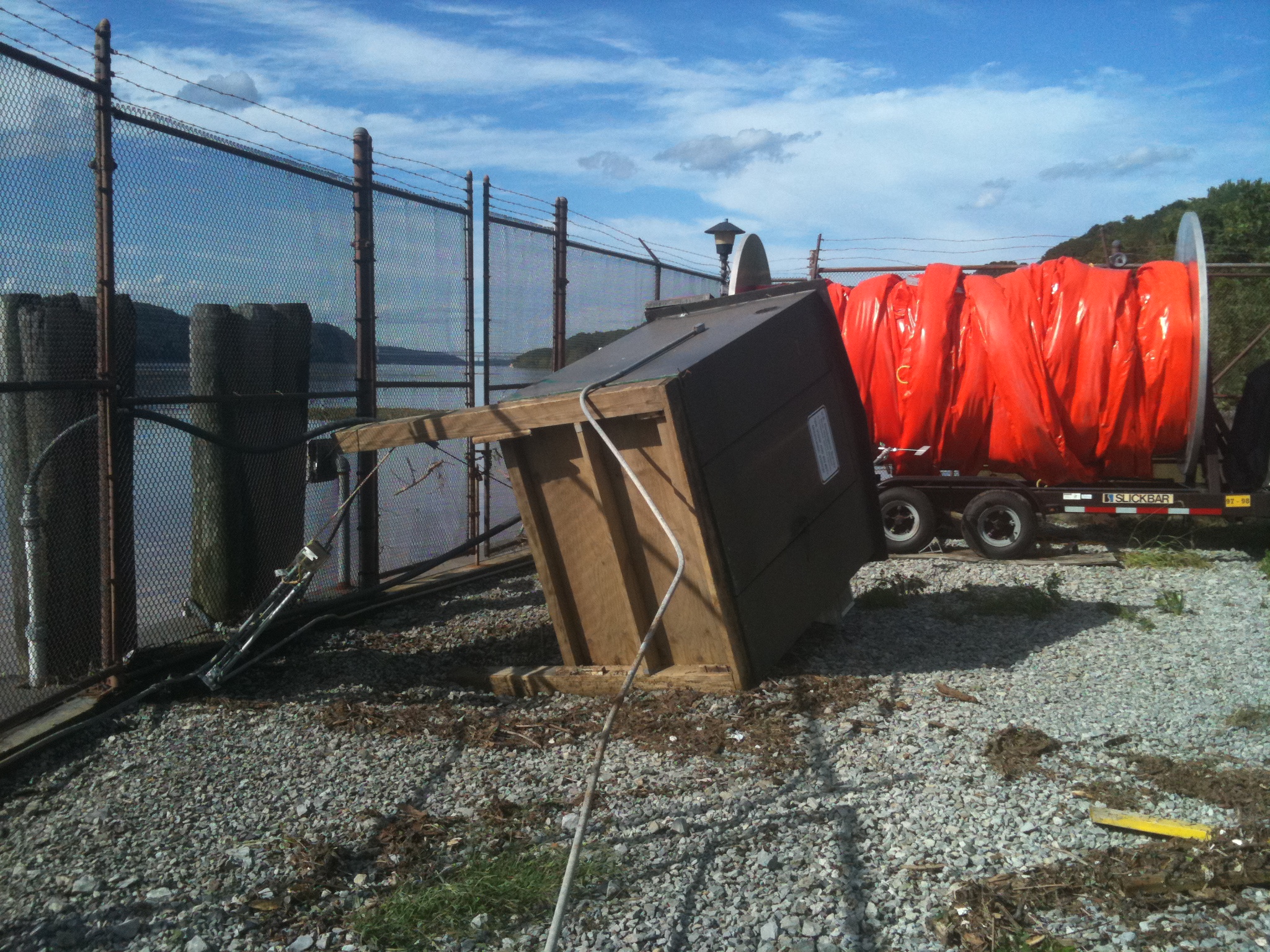 Green Island Dam
1.75 million
tons
West-of-Hudson
tributaries
95,000 tons
~1.75 million
tons trapped
900,000 tons
East-of-Hudson 
tributaries
Poughkeepsie
1 million
tons
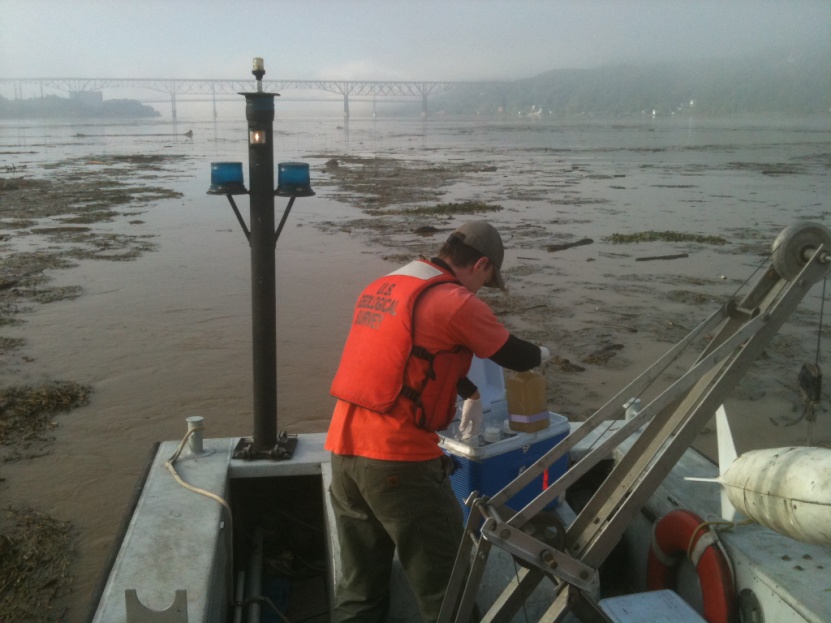 Hudson River near Poughkeepsie 8/30/11
Net Discharge = 170,000 ft3/sec , 248mg/L
Acknowledgements:
DEC Hudson River Estuary Program and Div. of Water
EPA Harbor Estuary Program
NEIWPCC
Stuart Findlay – Cary Institute
Randy Alstadt – City of Poughkeepsie
Hudson River Foundation
HRECOS
National Weather Service